PENGURUSAN RUANG FASILITI 
&
OPERASI
Sr. Abdul Mutalib Aman Shah RISM,MIVMM
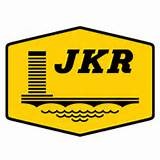 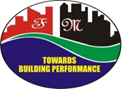 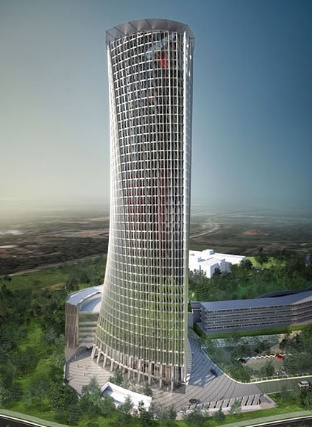 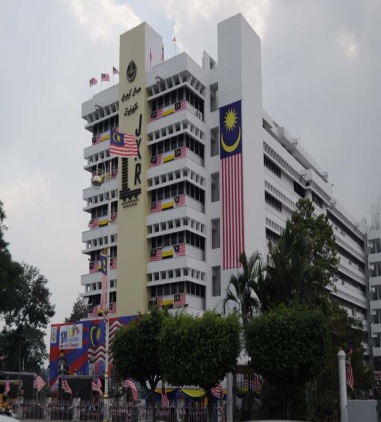 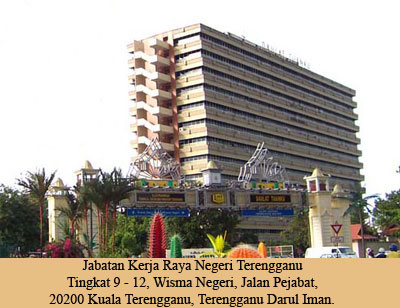 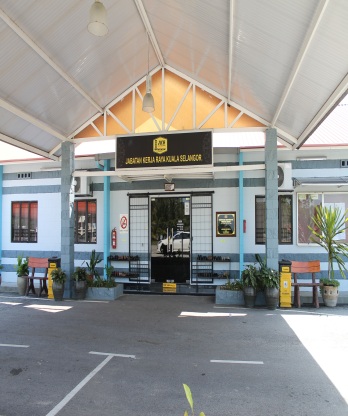 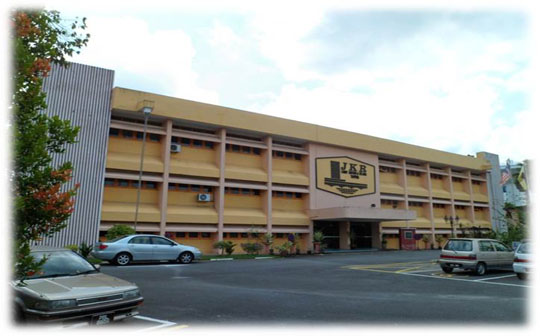 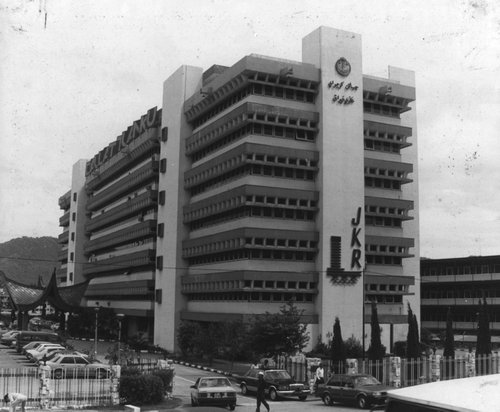 1
© 2015 Copyright AMAS FM Consultant Sdn. Bhd.
ISU
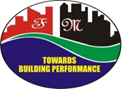 2
2
Kerajaan akan melakukan PENJIMATAN KOS OPERASI & PENYENGGARAAN 
dengan berbagai cara seperti melalui PENGURANGAN KOS SEWAAN di setiap premis dibina atau disewa oleh Kementerian & Agensi Kerajaan
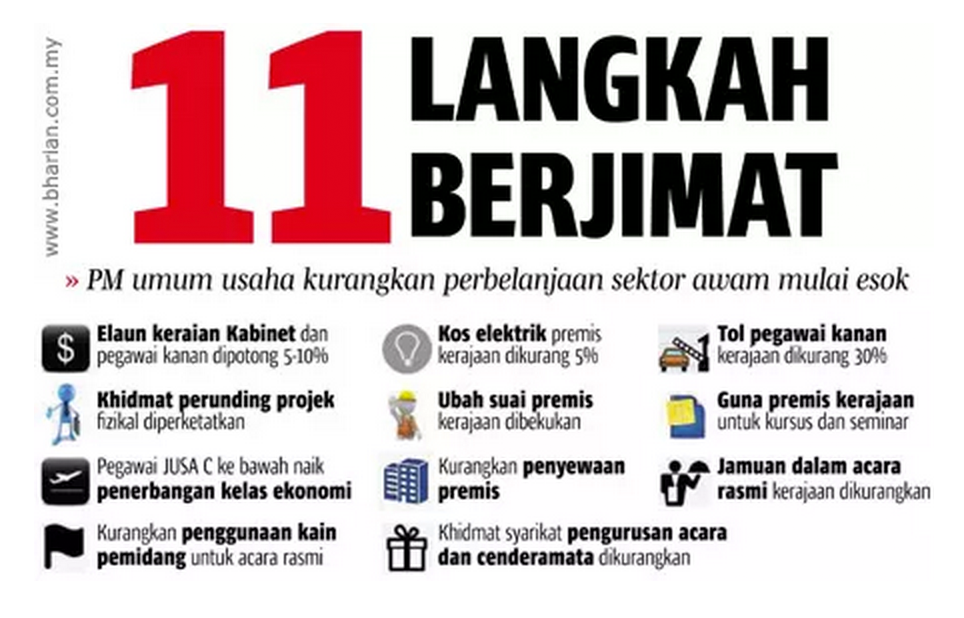 Jumaat, 1 januari 2010
Selasa, 31 DISEMBER 2013
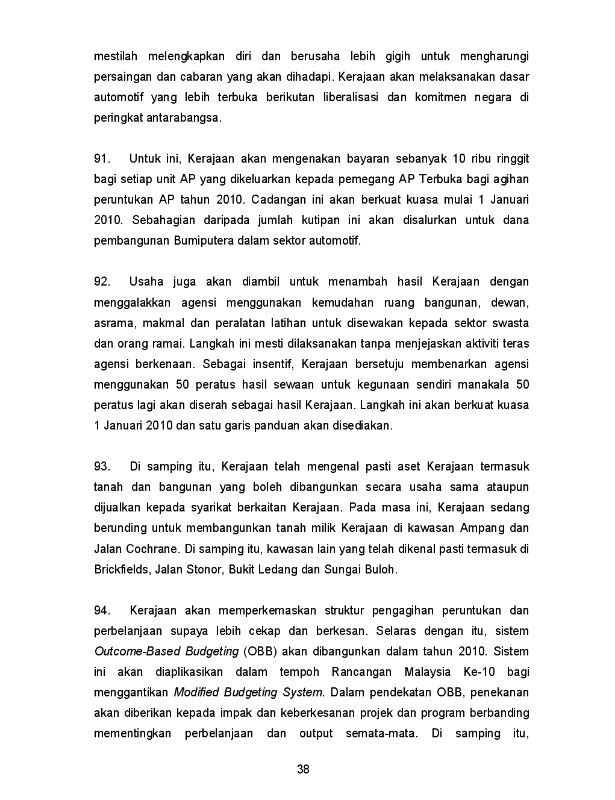 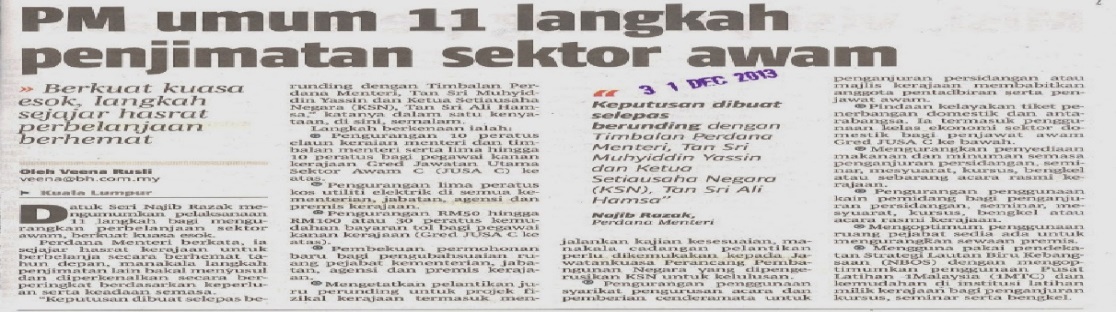 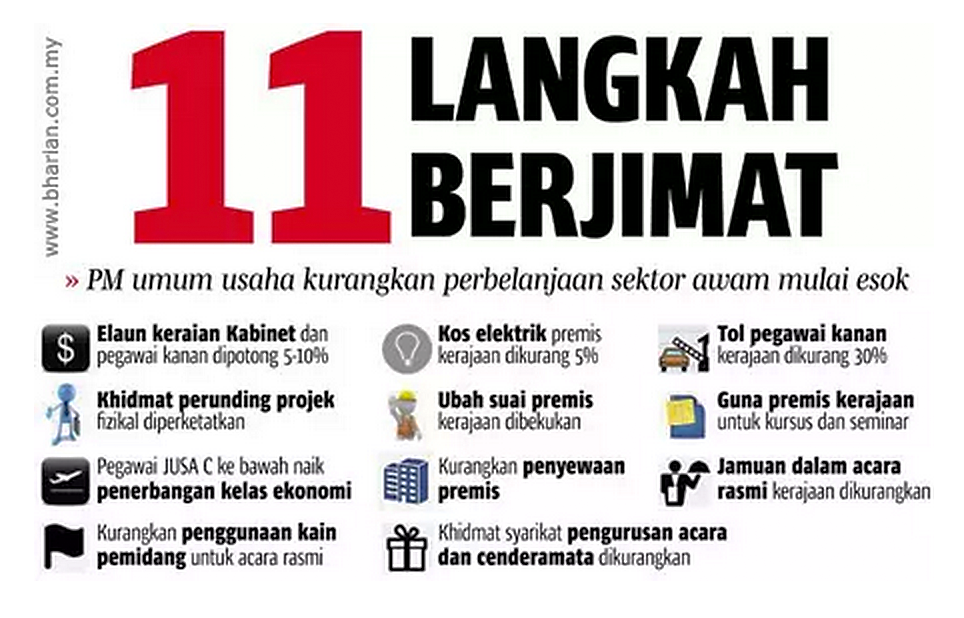 LANGKAH-LANGKAH PENJIMATAN PERBELANJAAN KERAJAAN
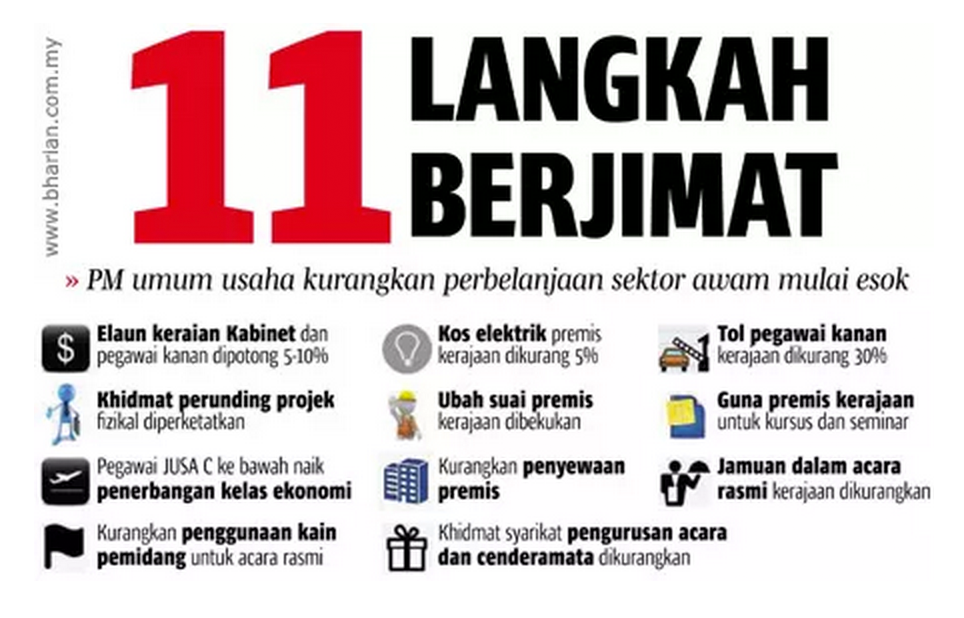 AFC AFC AFC
Pembekuan permohonan baru bagi pengubahsuaian ruang pejabat kementerian, jabatan, agensi dan premis kerajaan.
Mengoptimum penggunaan ruang pejabat sedia ada untuk mengurangkan sewaan premis.
SUMBER: www.bharian.com.my/bharian/articles/PMumum11langkahpenjimatansektorawam/Article/
2
© 2015 Copyright AMAS FM Consultant Sdn. Bhd.
PENGENALAN UMUM 
PENGURUSAN RUANG
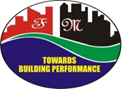 3
AFC AFC AFC
3
KEPENTINGAN PENGURUSAN RUANG
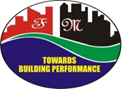 4
KENAPA PERLU AUDIT RUANG???
KEPENTINGAN
KESAN ISU RUANG
© 2015 Copyright AMAS FM Consultant Sdn. Bhd.
AMALAN TERBAIK PENGURUSAN RUANG
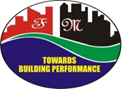 5
INPUT
MATLAMAT
FOKUS AUDIT RUANG
MENENTUKAN STATUS SEMASA PENGGUNAAN KAPASITI RUANG DI PREMIS.

Memastikan MATLAMAT PELANGGAN & ORGANISASI TERCAPAI
Mencari penjodohan yang baik antara KEHENDAK RUANG DENGAN RUANG SEDIA ADA.
Membekalkan asas untuk MENENTUKAN RUANG ATAU PERANCANGAN RUANG BARU.
Memantau KECEKAPAN PENGGUNAAN RUANG.
Menonjolkan kawasan ruang BAWAH-GUNA dan terlalu TINGGI-GUNA.
Mengekori PERUBAHAN melalui masa.
Menyalurkan INFORMASI KEPADA PELANGGAN.
Melaksana PRAKTIS YANG CEMERLANG.
Audit ruang lebih menumpukan penggunaan optimum sesuatu ruang yang merangkumi:
 Bilangan Penghuni
 Kapasiti Ruang
 Saiz Ruang
 Bilangan Ruang
PERLAKSANAAN KERJA PENGURUSAN  RUANG (PROSES & PROSEDUR)
5
OUTPUT
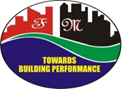 6
AFC AFC AFC
6
© 2015 Copyright AMAS FM Consultant Sdn. Bhd.
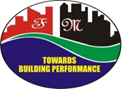 TRANSFORMASI KE ARAH OPTIMUM
7
SELEPAS
SEBELUM
PEMBAZIRAN
RM
PENJIMATAN
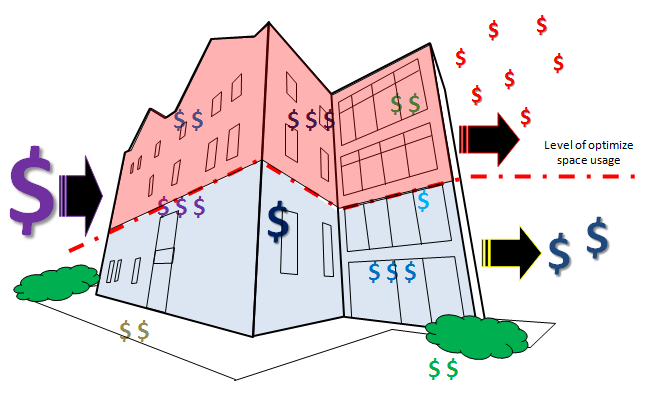 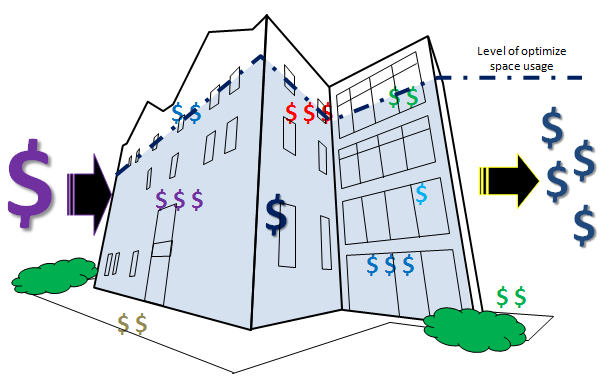 PENGUNAAN
OPTIMUM
MINIMA
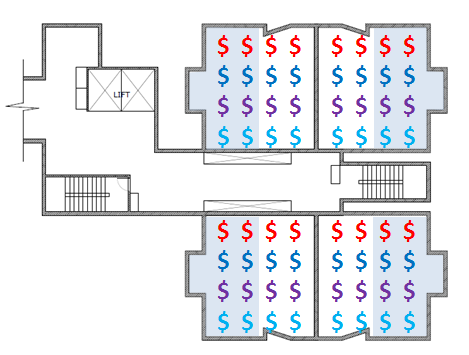 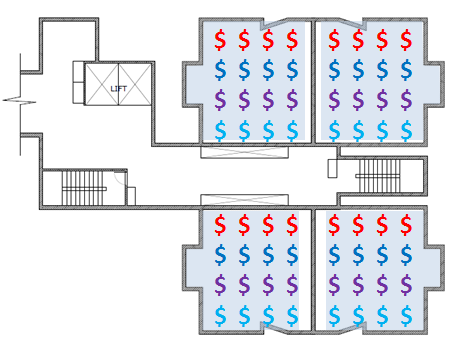 PETUNJUK :
Penggunaan minima
Penggunaan Optimum
Digunakan
AFC AFC AFC
Tidak Digunakan
7
© 2015 Copyright AMAS FM Consultant Sdn. Bhd.
KESAN
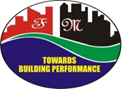 8
AFC AFC AFC
© 2015 Copyright AMAS FM Consultant Sdn. Bhd.
8
HUBUNGKAIT DENGAN PENGURUSAN ASET MENYELURUH
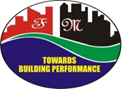 9
CONTOH :
PENGIRAAN PENJIMATAN 15%
Keluasan lantai 10 Juta kaki persegi (kp). 
Anggaran Penjimatan (lebihan ruang) 15% = 1.5 Juta kp.

ANALISA PENJIMATAN
1)  Anggaran Penjimatan Kos Sewaan Tahunan
	RM48.00/kp sebulan =  RM72 Juta setahun.

2)  Anggaran Penjimatan Kos Penyediaan Bangunan Baru
	-Kos Modal - RM300/kp = RM450 Juta
	-Kos Pengurusan bagi tempoh 60 tahun = RM2.16B 

RUMUSAN
Sekiranya penjimatan di atas dilaksanakan, maka kerajaan
berjaya mengelakkan pembaziran sebanyak RM2.61B iaitu
kos modal dan kos operasi.
AFC AFC AFC
9
© 2015 Copyright AMAS FM Consultant Sdn. Bhd.
PELUANG PENJIMATAN MASA HADAPAN
(HUBUNG KAIT DENGAN PENGURUSAN ASET MENYELURUH)
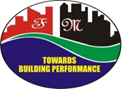 10
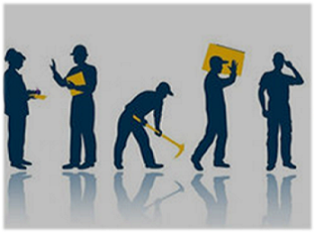 OUTPUT
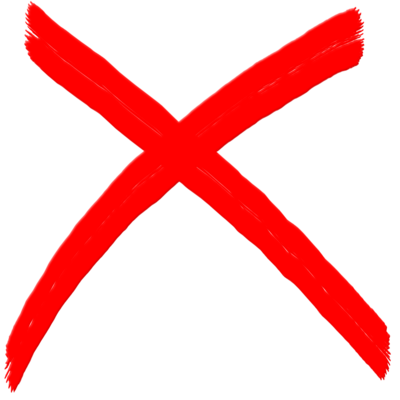 KEPUTUSAN ANALISIS
KOS PEMBANGUNAN
KOS ELEKTRIK 
KOS UTILITI
KOS PEMBAIKAN
KOS OPERASI 
KOS TABUNGAN
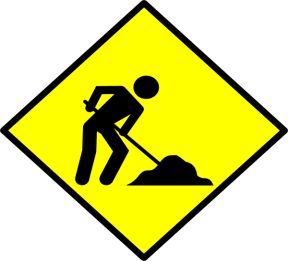 50% Pengunaan Sebenar
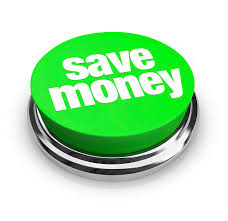 Kapasiti Mampu Tanggung 
20, ooo orang
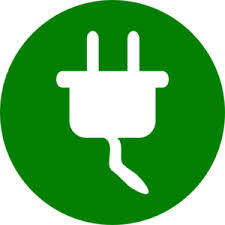 UTILITY
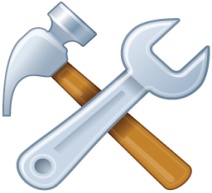 Peningkatan penggunaan kepada > 75% selepas analisis ruang diperolehi
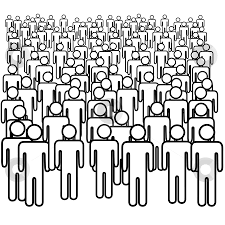 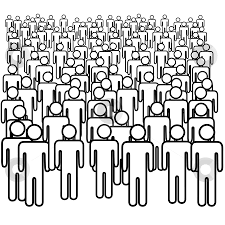 80%
=
10, 000 orang
10, 000 orang
5, 000
Orang
Bangunan Baru
7, 000 Orang
50%
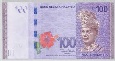 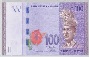 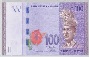 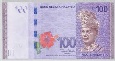 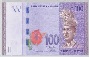 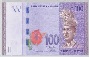 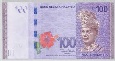 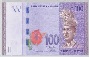 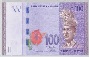 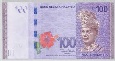 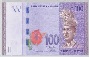 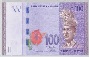 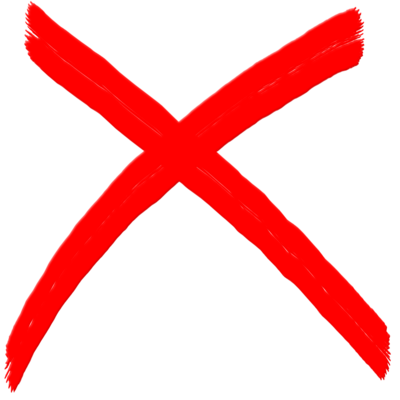 +
5, 000
Orang
$  $  $  $  $  $  $  $  $  $  $  $  $  $  $  $  $  $  $  $
$  $  $  $  $
SELEPAS AUDIT RUANG
10, 000
Orang
+
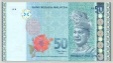 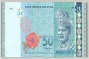 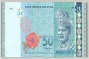 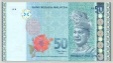 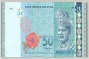 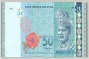 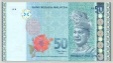 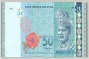 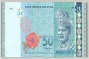 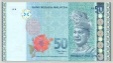 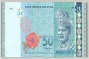 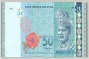 5, 000
Orang
5, 000
Orang
AFC AFC AFC
Digunakan
Tidak digunakan
Pemohonan Bangunan Baru
SAVE AT LEAST 75% FOR THE NEXT 40 YEARS
10
10
© 2015 Copyright AMAS FM Consultant Sdn. Bhd.
CONTOH : ANALISIS RUANG
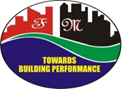 11
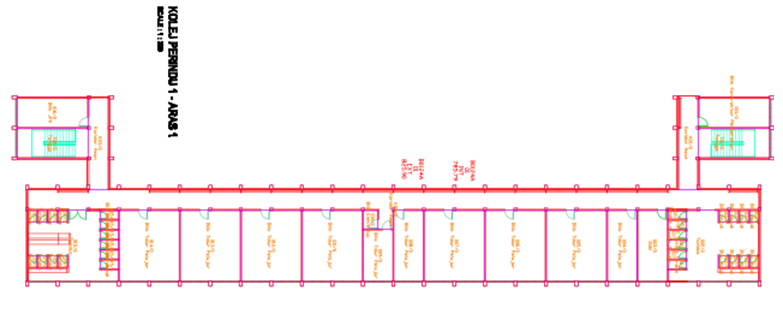 CONTOH 1
CONTOH 3
CONTOH 2
2005, 2008
2011
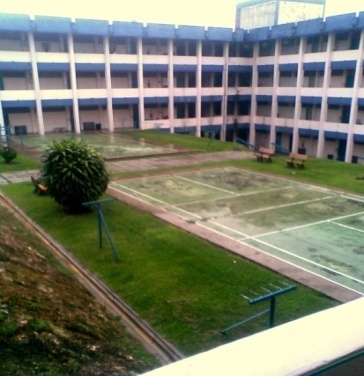 Tempoh audit 4 bulan
Penyelidik : 7 Orang
Juruaudit  : 30 Orang
NOTA : 
Jumlah Keluasan Lantai bersih 
19,299m2 @ 207,731.9X RM 72 
= 14,956,699.00 setahun
Kos bayaran sekaki persegi adalah kos keseluruhan termasuk utiliti rm 6 sebulan skp @ rm 72 setahun
PENGGUNAAN OPTIMUN
Peningkatan kapasiti tahun 2008 dapat menjimatkan sebanyak RM 230 juta
AFC AFC AFC
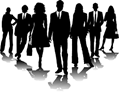 PEMOHONAN BANGUNAN BARU
11
© 2015 Copyright AMAS FM Consultant Sdn. Bhd.
BUKTI PENCAPAIAN PENJIMATAN DARI PERLAKSANAAN AUDIT RUANG YANG LEPAS
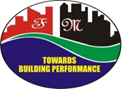 12
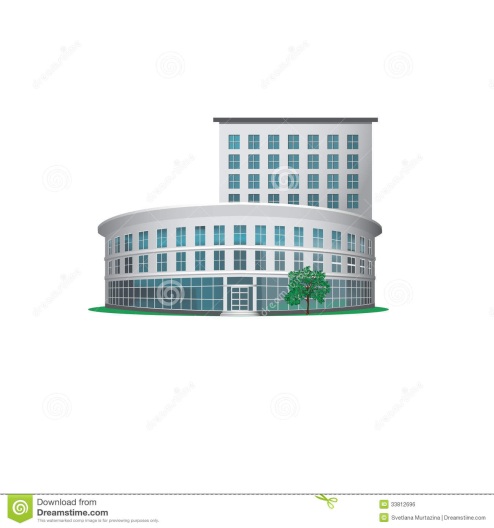 KAPASITI
A
TAHUN 2014
MAKSIMA (EPU)
TAHUN 2011
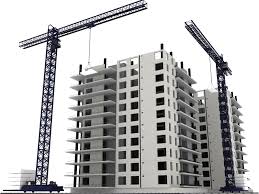 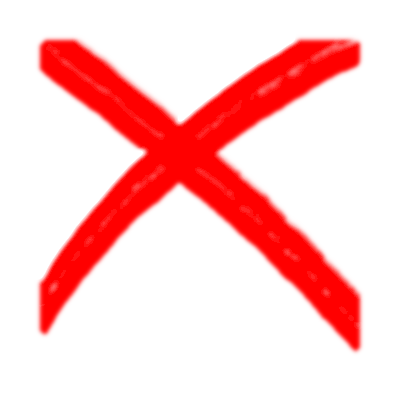 36,019
31,552
35,465
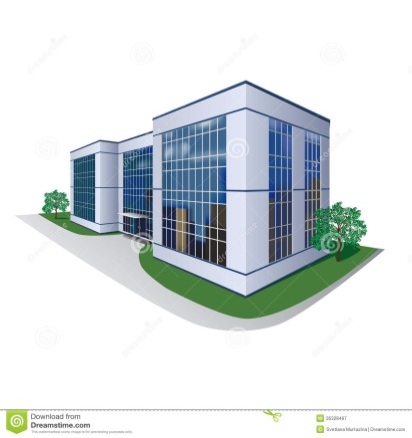 B
Bertambah 3,913
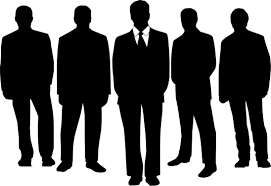 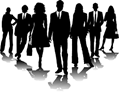 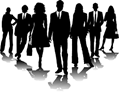 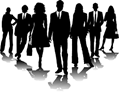 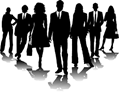 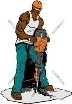 100%
99%
88%
C
PENCAPAIAN
2014
SASARAN
2011
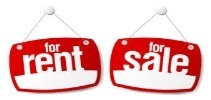 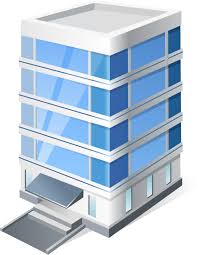 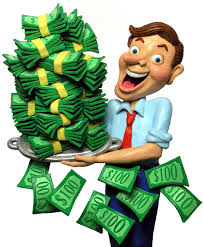 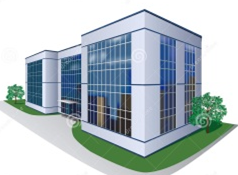 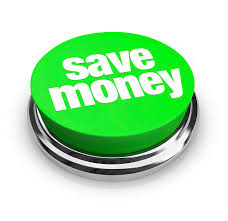 AFC AFC AFC
2014 = KURANG
RM 85.10J +
RM 14.13J
RM104.28J +
RM144.94J
1% 554 Penghuni
© 2015 Copyright AMAS FM Consultant Sdn. Bhd.
12
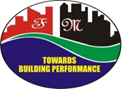 Langkah Kehadapan Oleh Kerajaan Terhadap Pengurusan Ruang
13
Manual Operasi JKR- Pengurusan Ruang (MOJ-PR)My-SPATA IIMembudayakan  Amalan Pengurusan Ruang Di Malaysia
SEDIKIT RENUNGAN
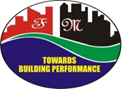 14
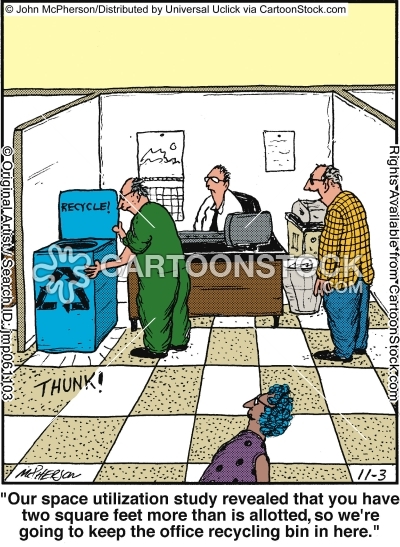 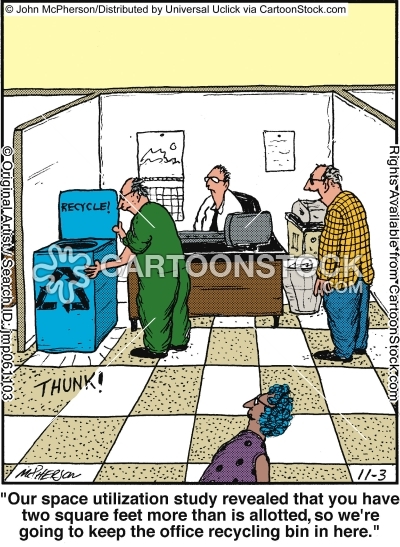 Surah Al-isra’ ayat  27
AFC AFC AFC
© 2015 Copyright AMAS FM Consultant Sdn. Bhd.
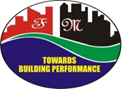 15
TERIMA KASIH
OLEH:
SR. ABDUL MUTALIB AMAN SHAH RISM,MIVMM
PENGARAH URUSAN 
AMAS FM CONSULTANT SDN. BHD.
019-2822820 / 03-33815445
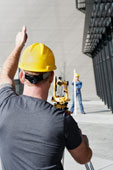 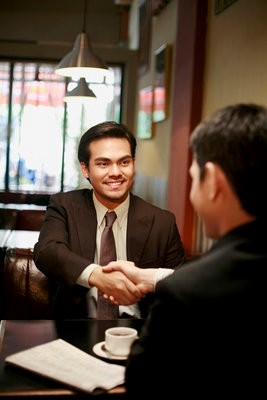 AFC AFC AFC
© 2015 Copyright AMAS FM Consultant Sdn. Bhd.